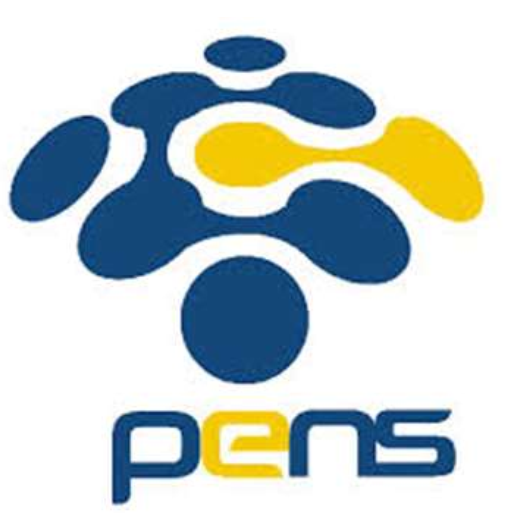 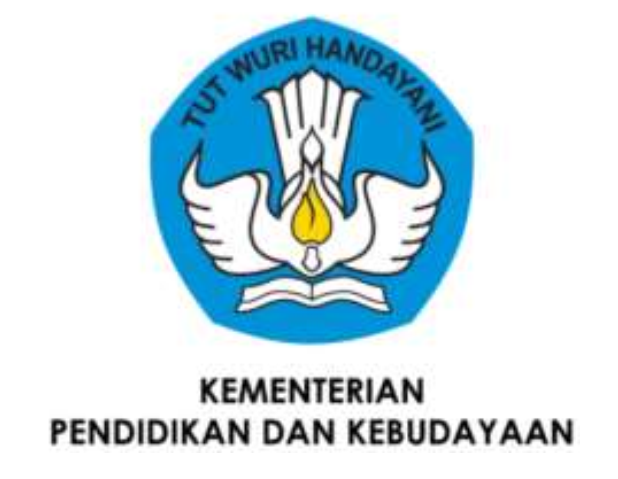 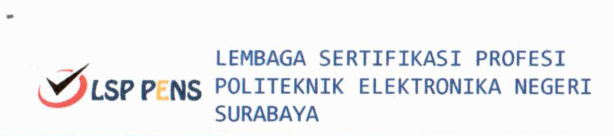 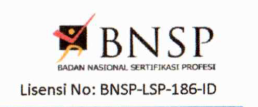 Skema Sertifikasi Okupasi Pengembangan Web (Web Developer)
Surabaya, 23 Juli 2023

Pengajar : Saniyatul Mawaddah
PHP
 - Array
 - Form PHP
Connect DB MYSQL
Create
Read
Update
Delete
Array dalam PHP
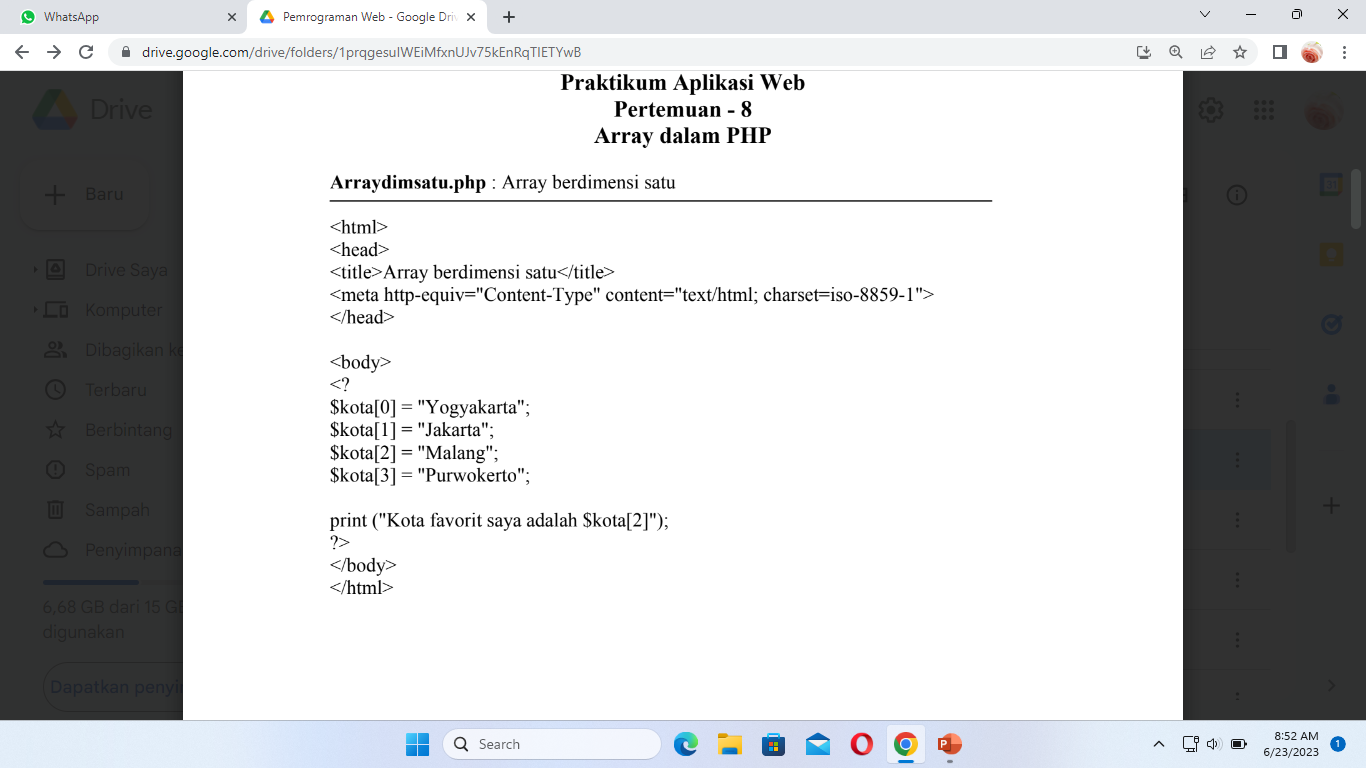 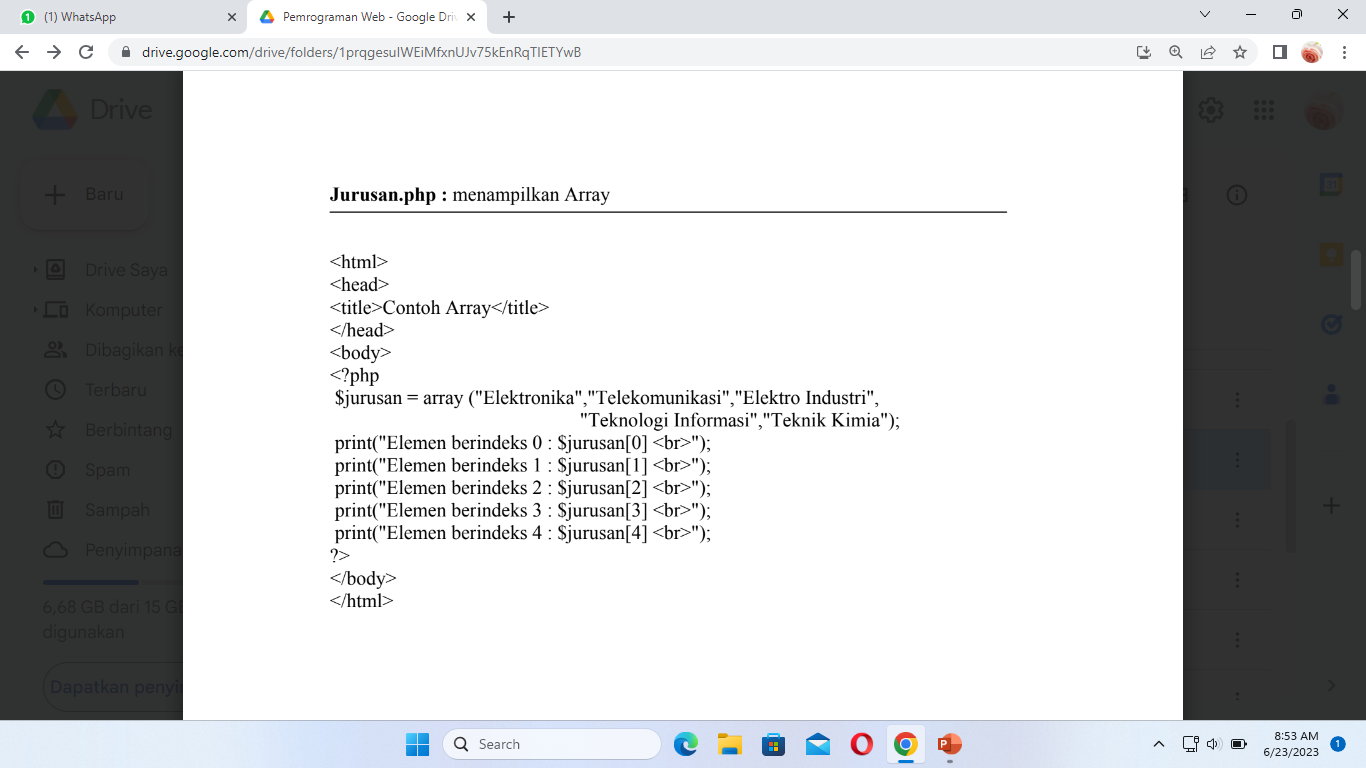 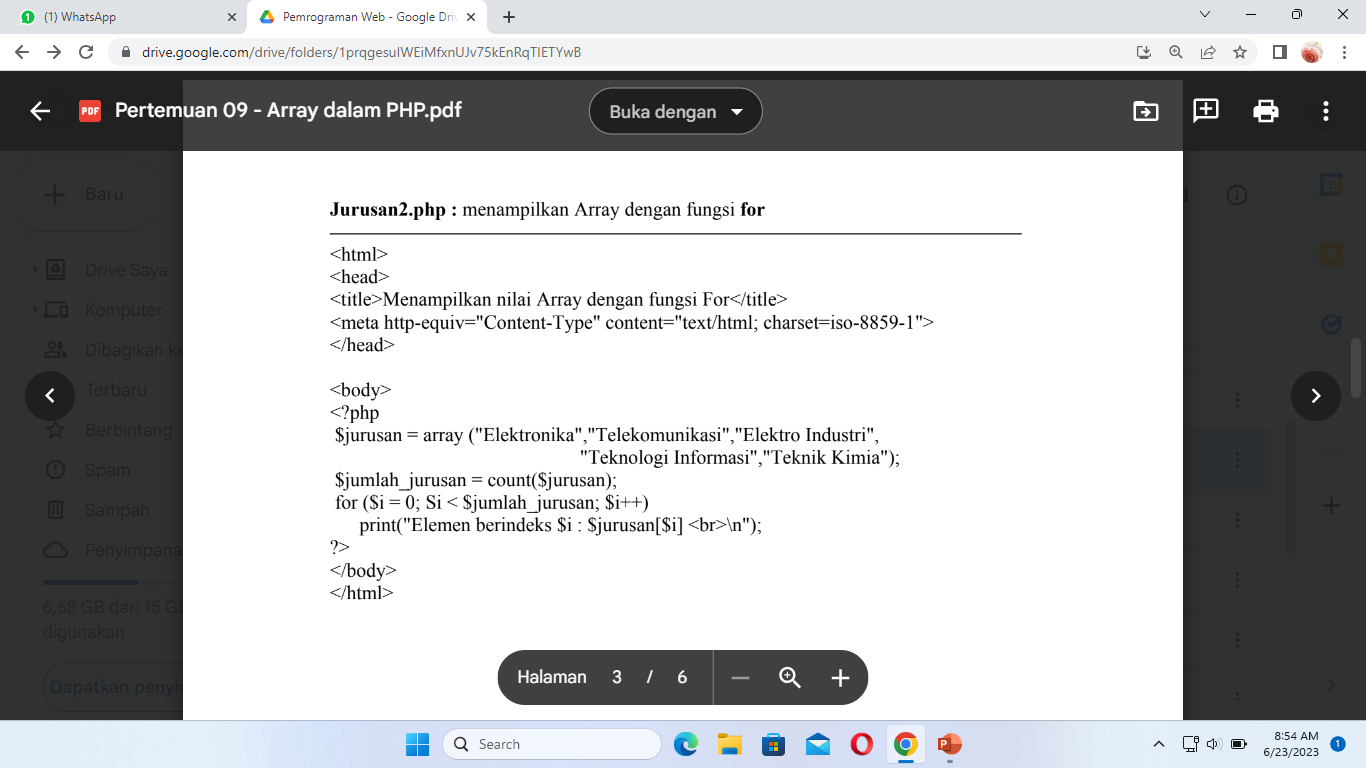 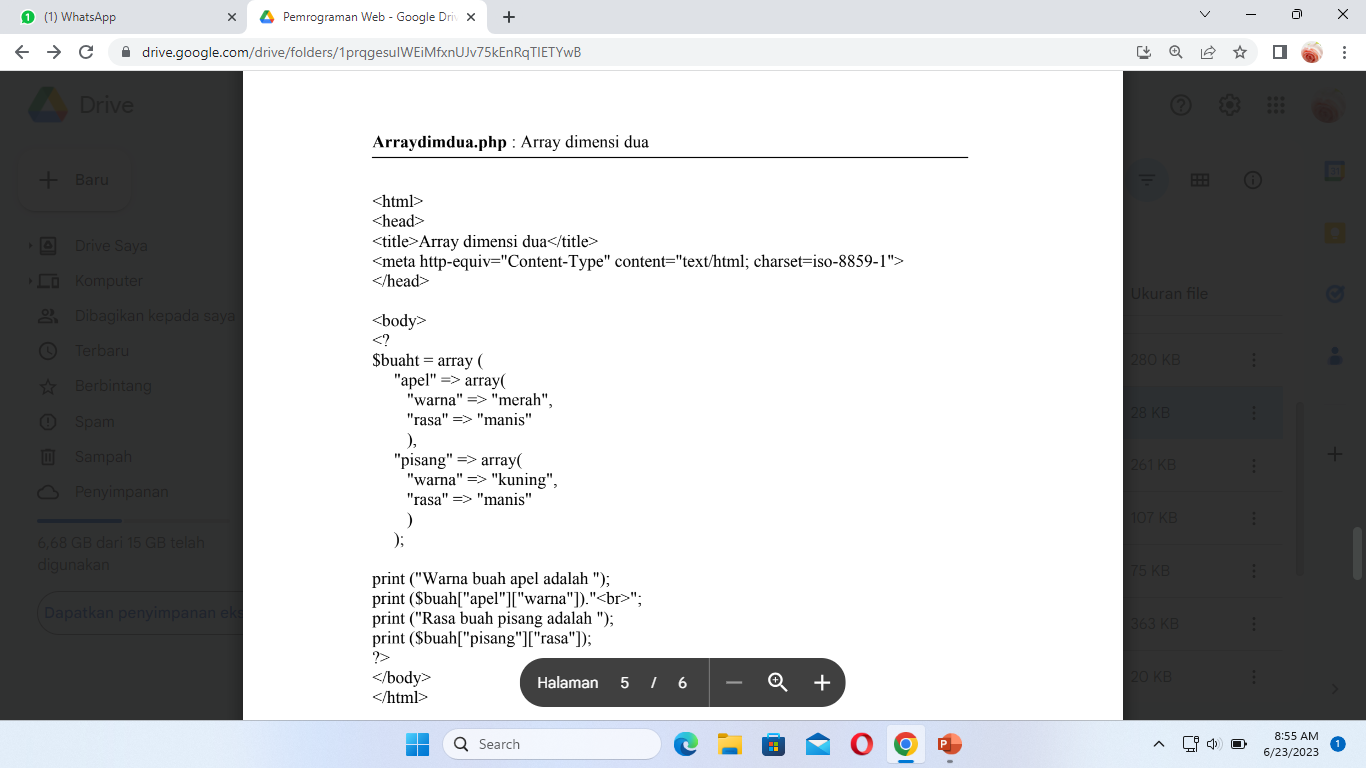 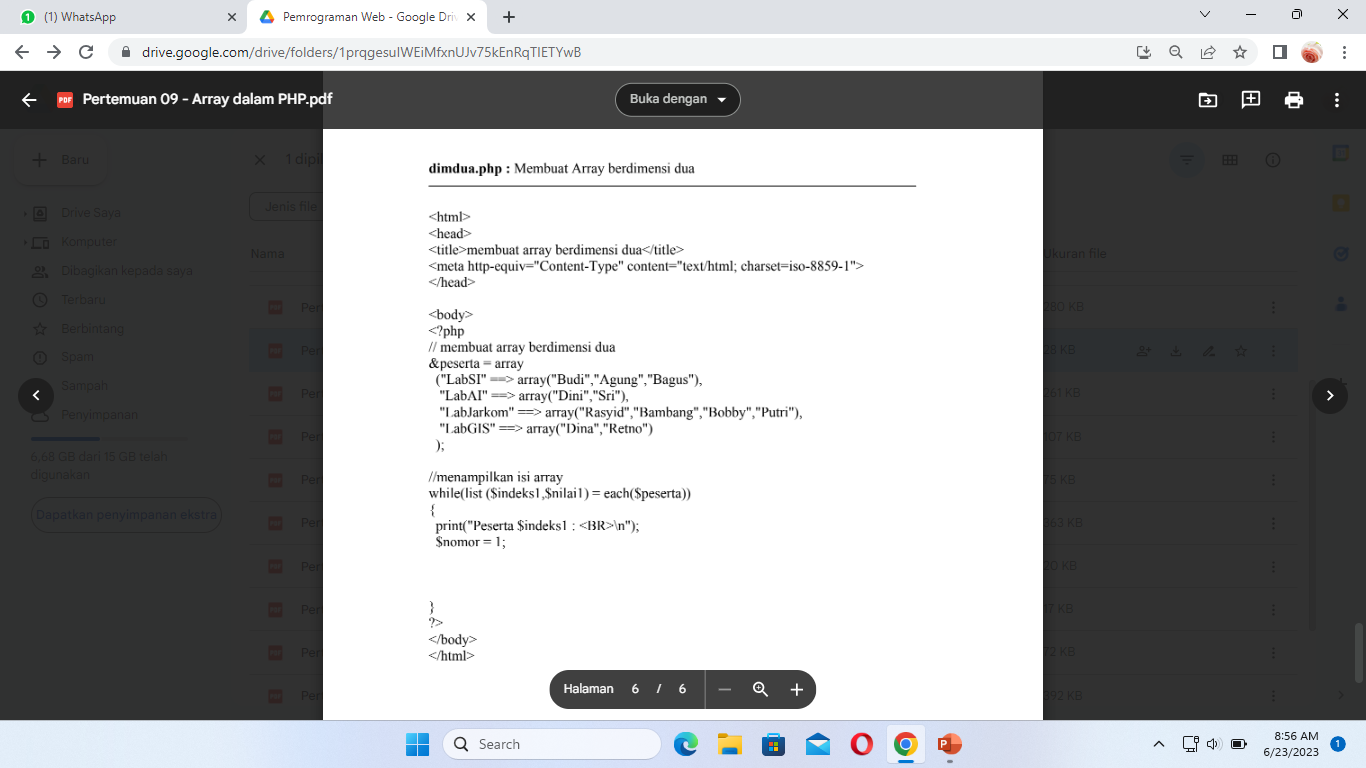 PHP FORM
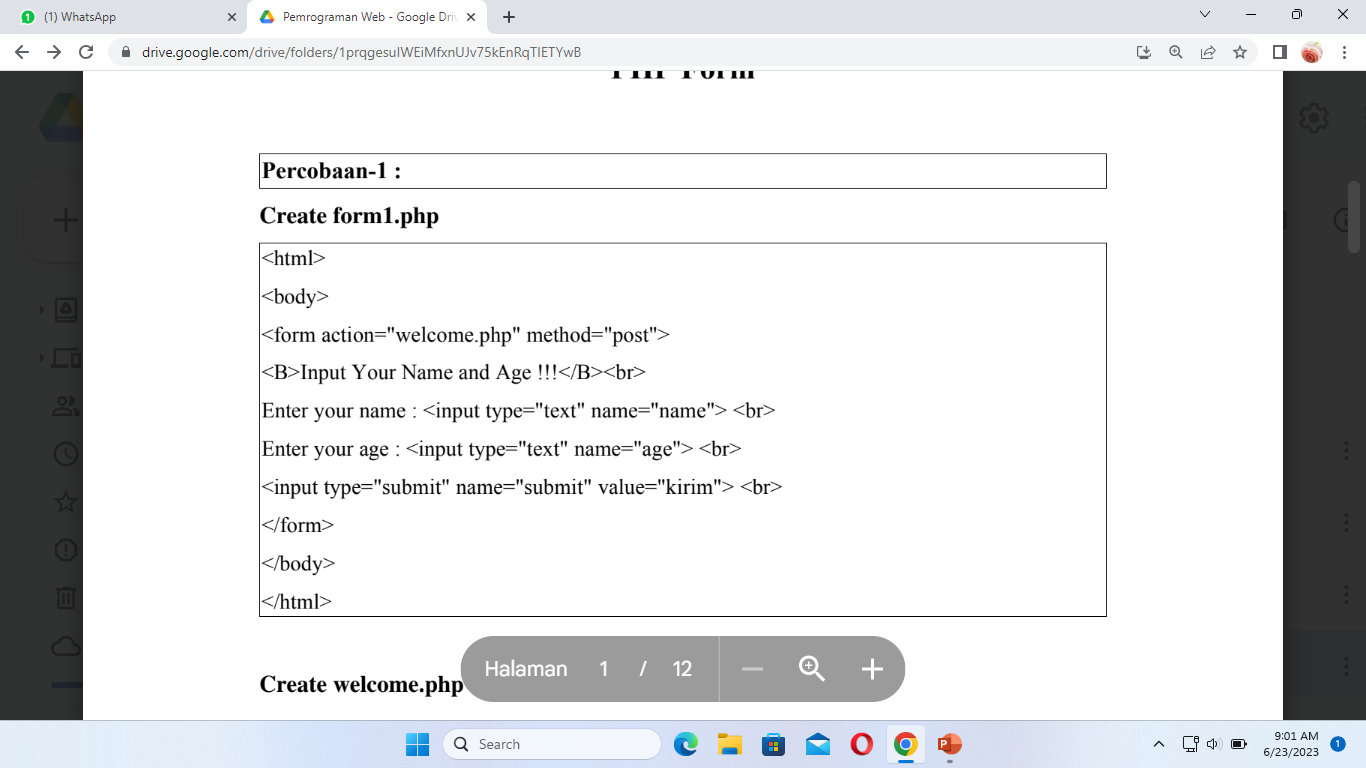 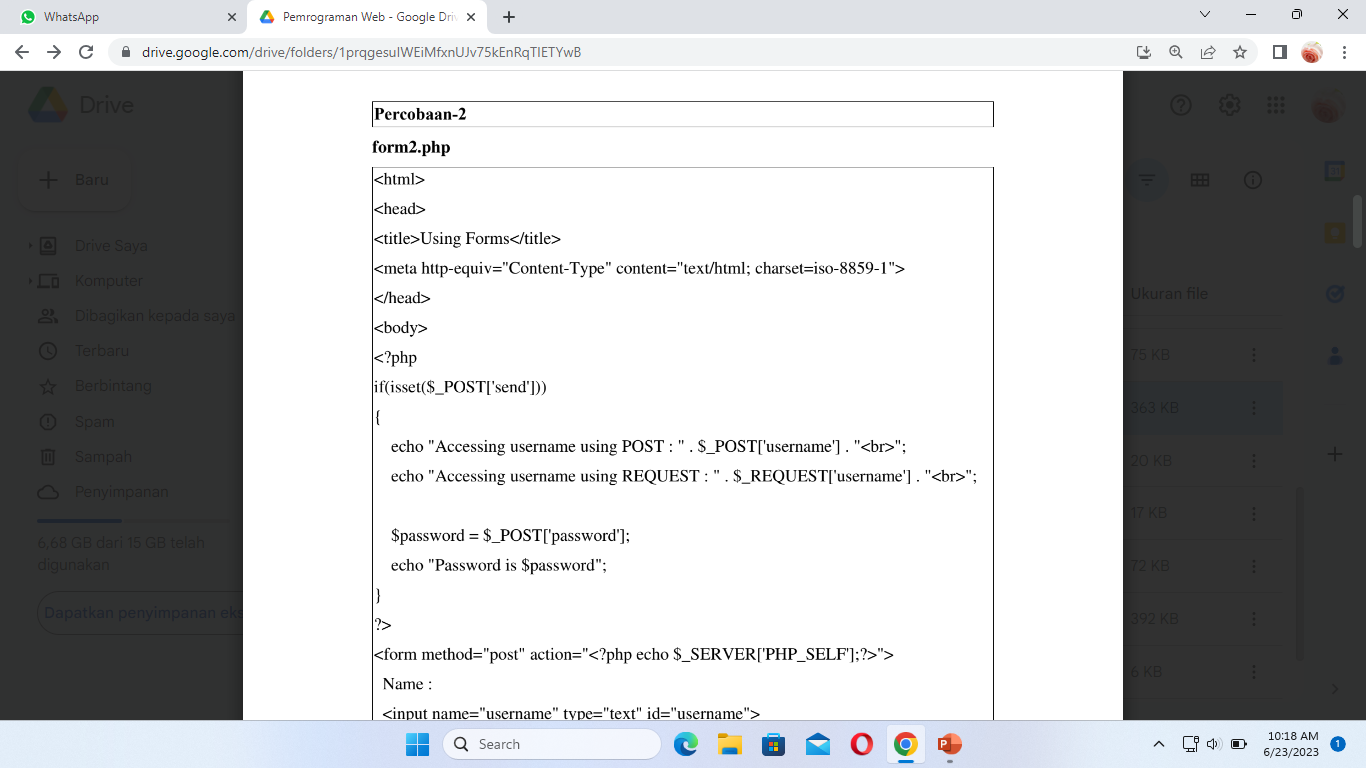 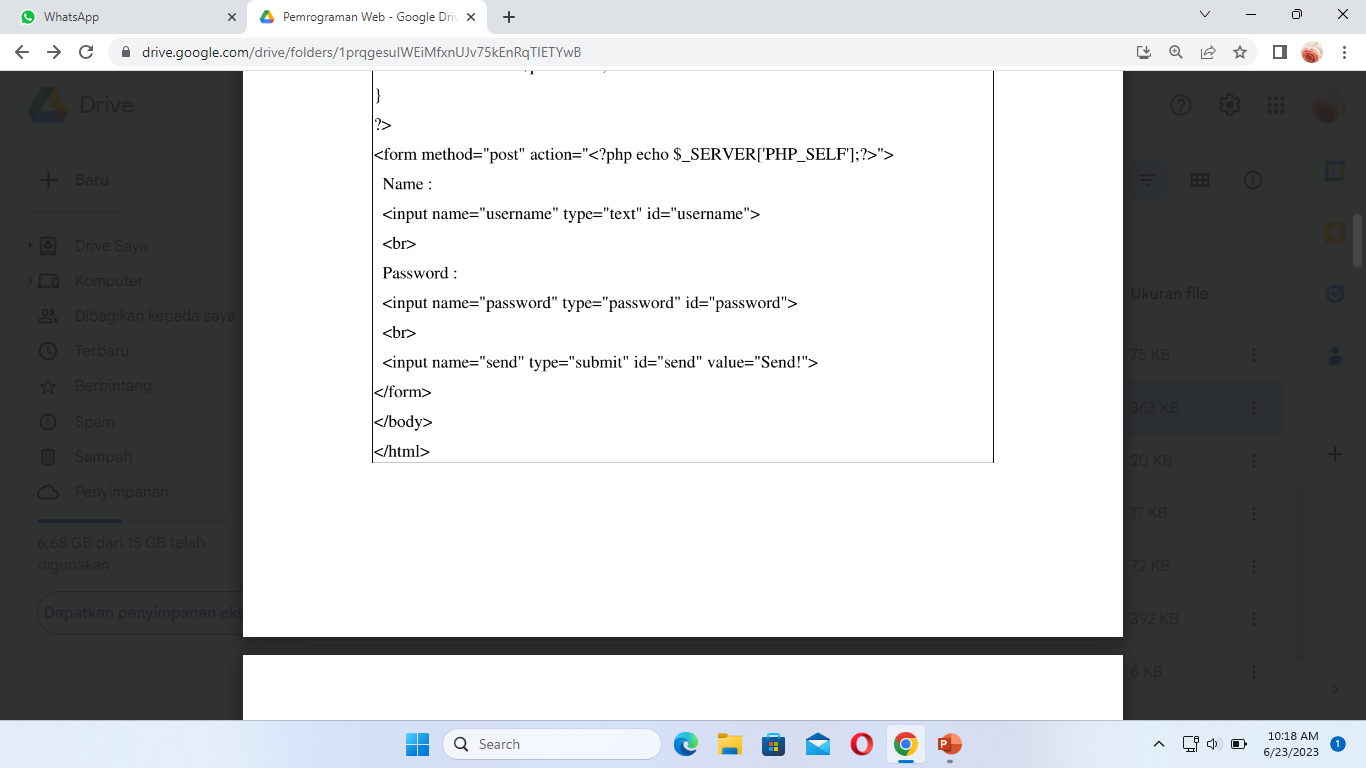 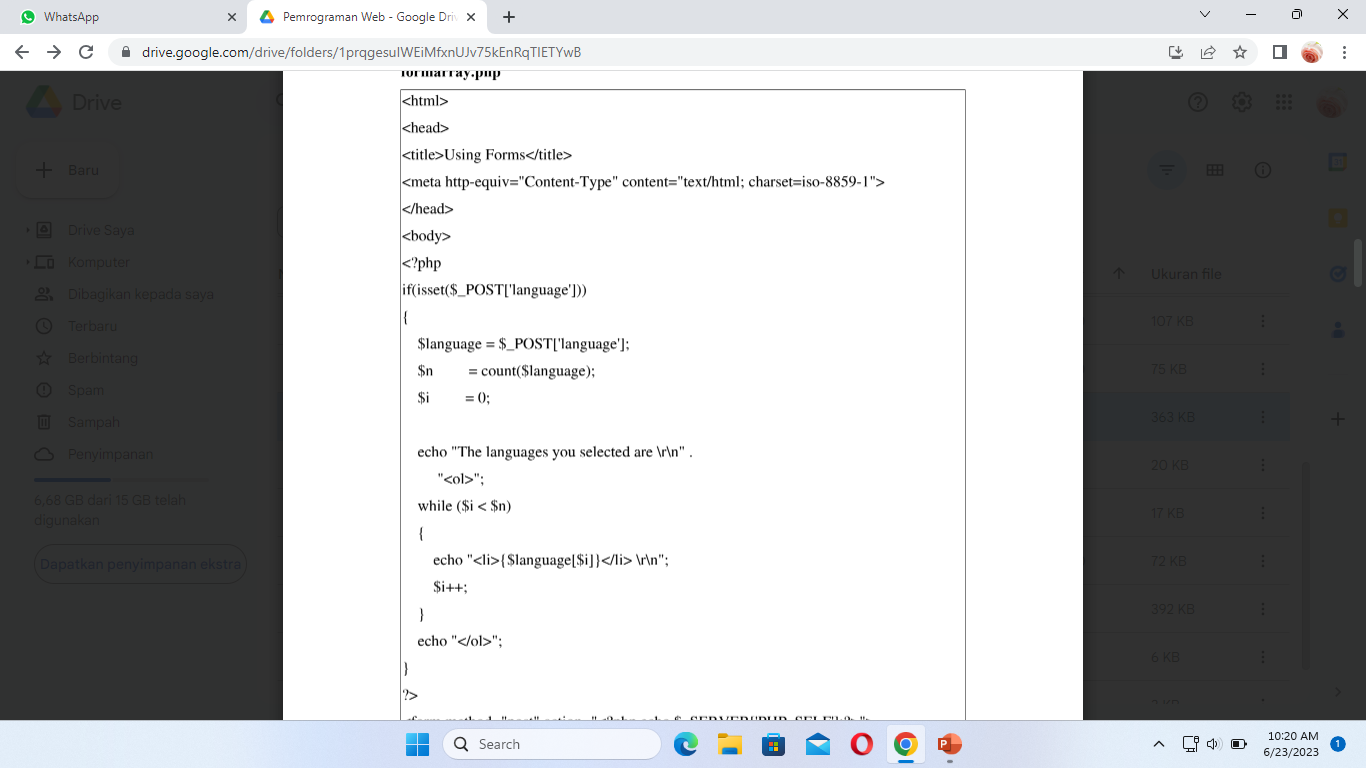 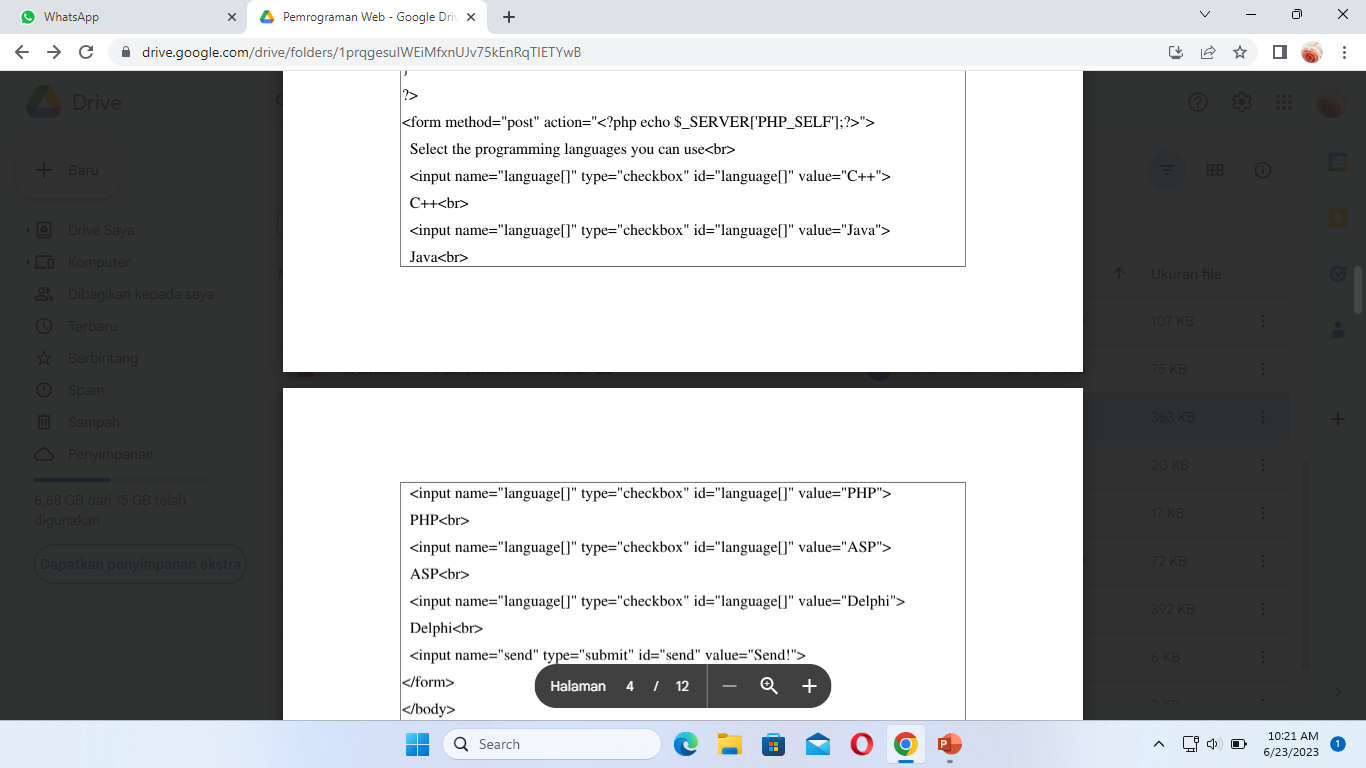 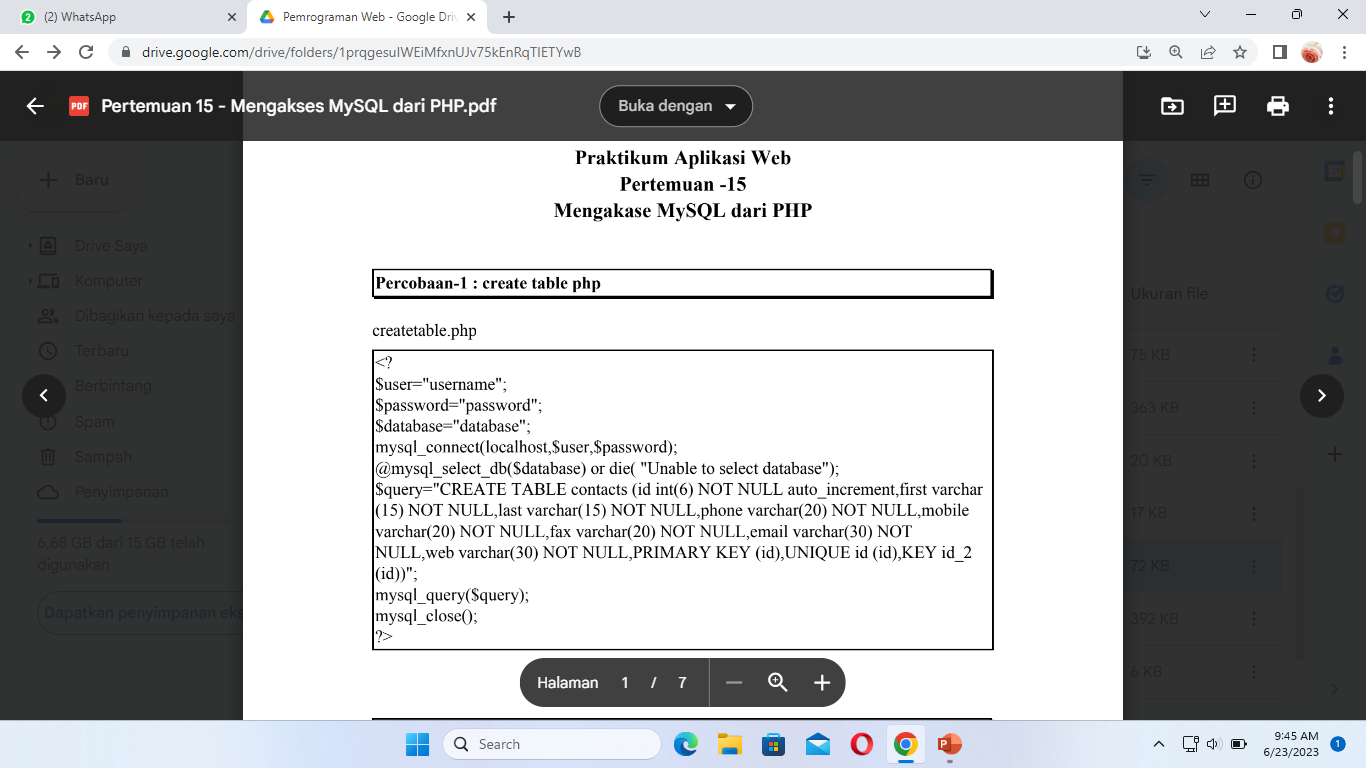 Insert
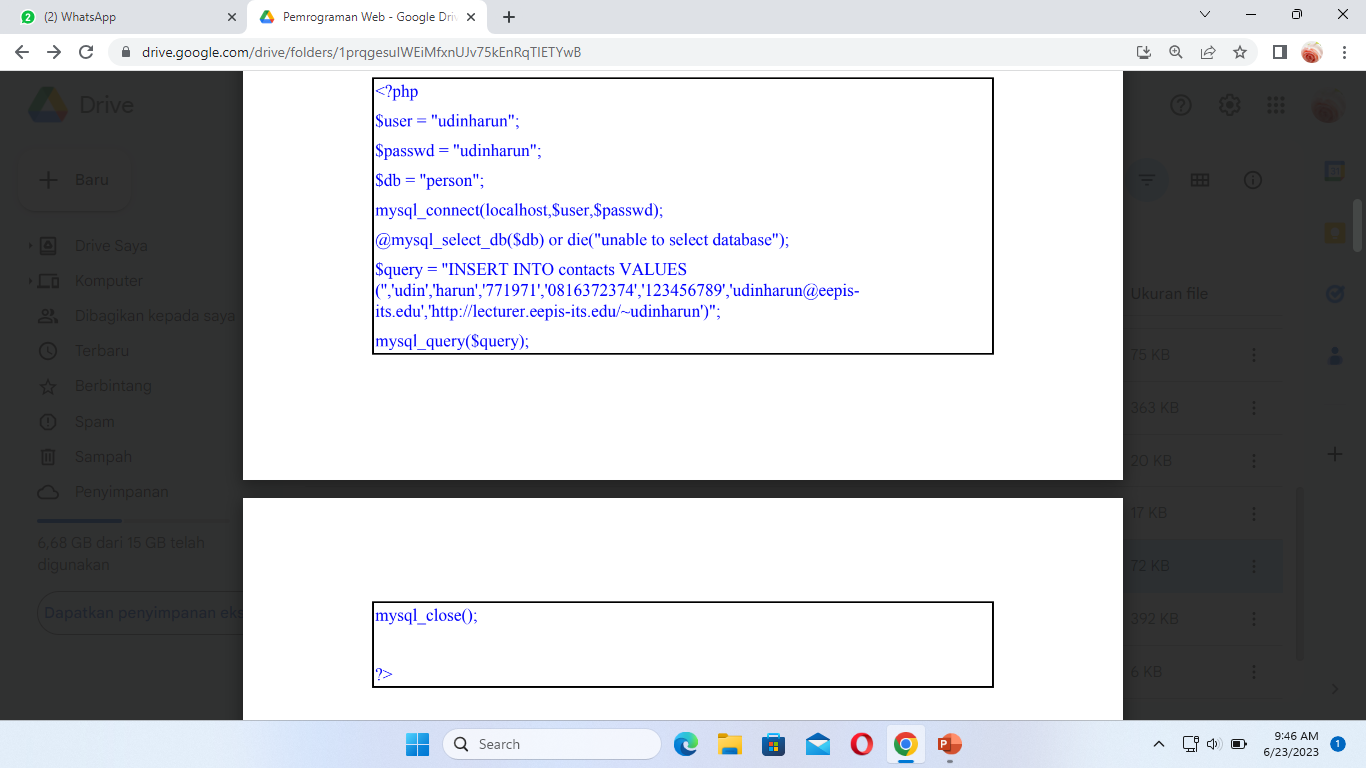 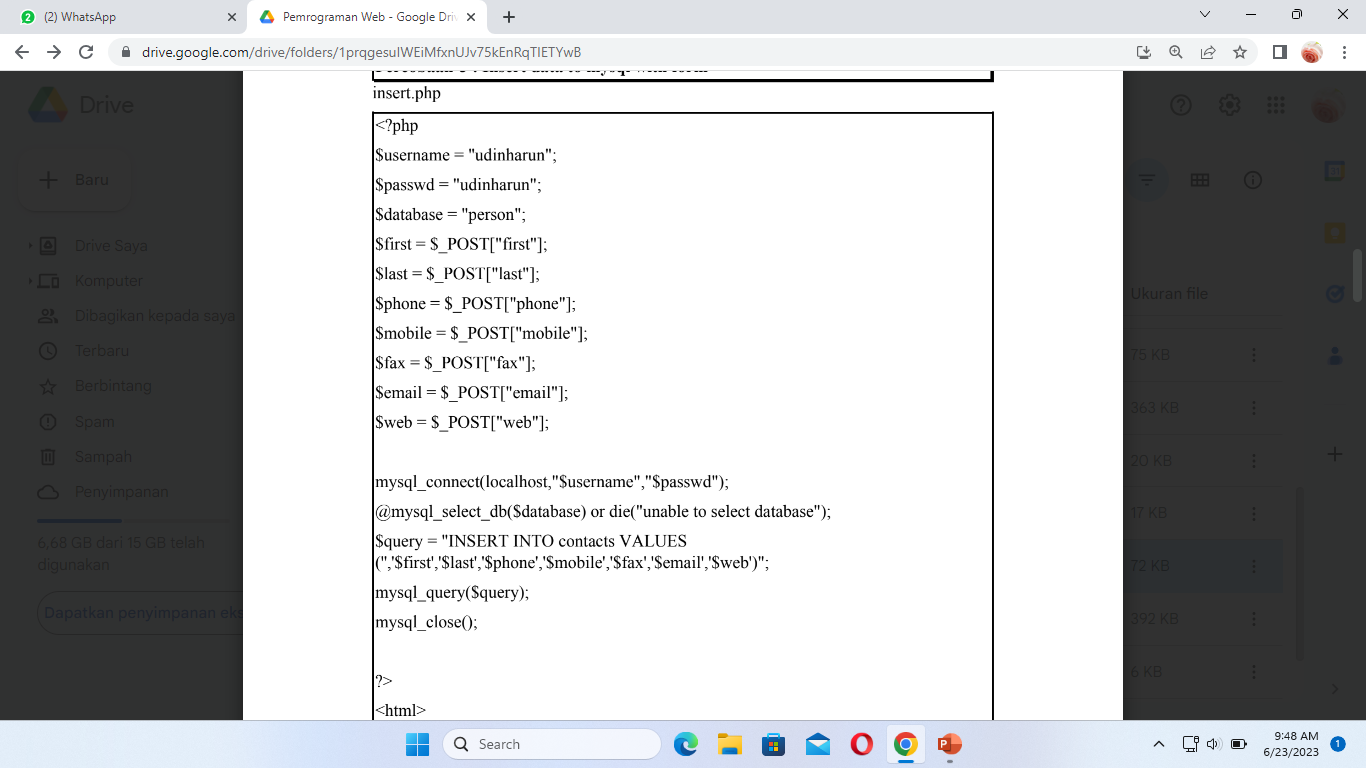 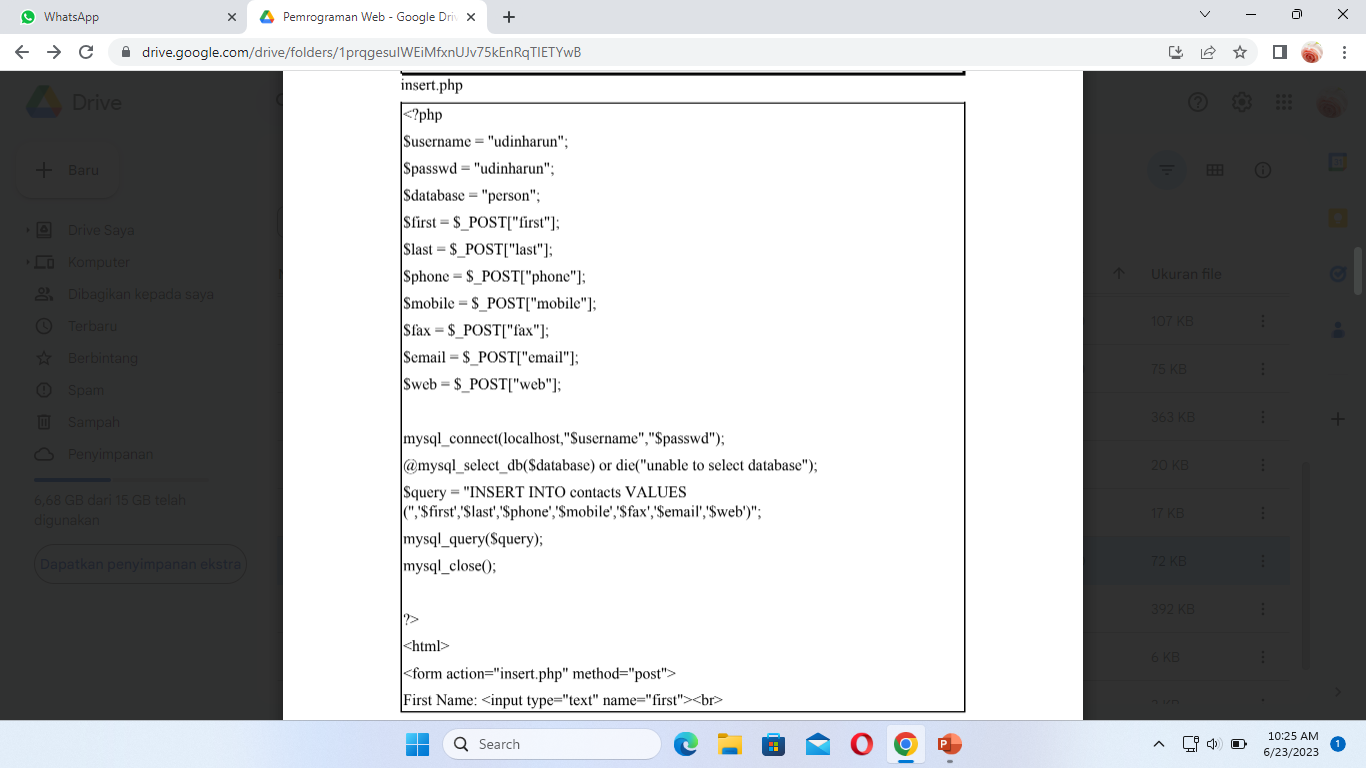 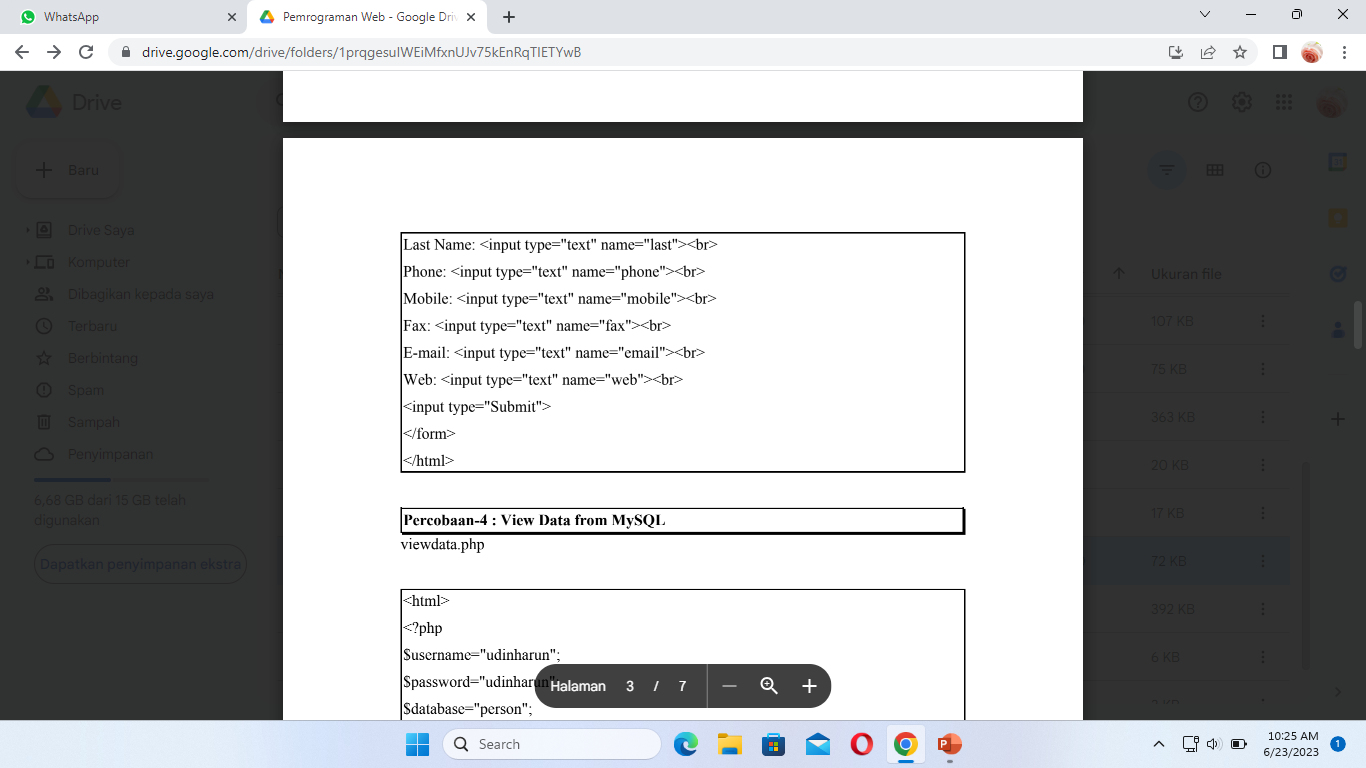 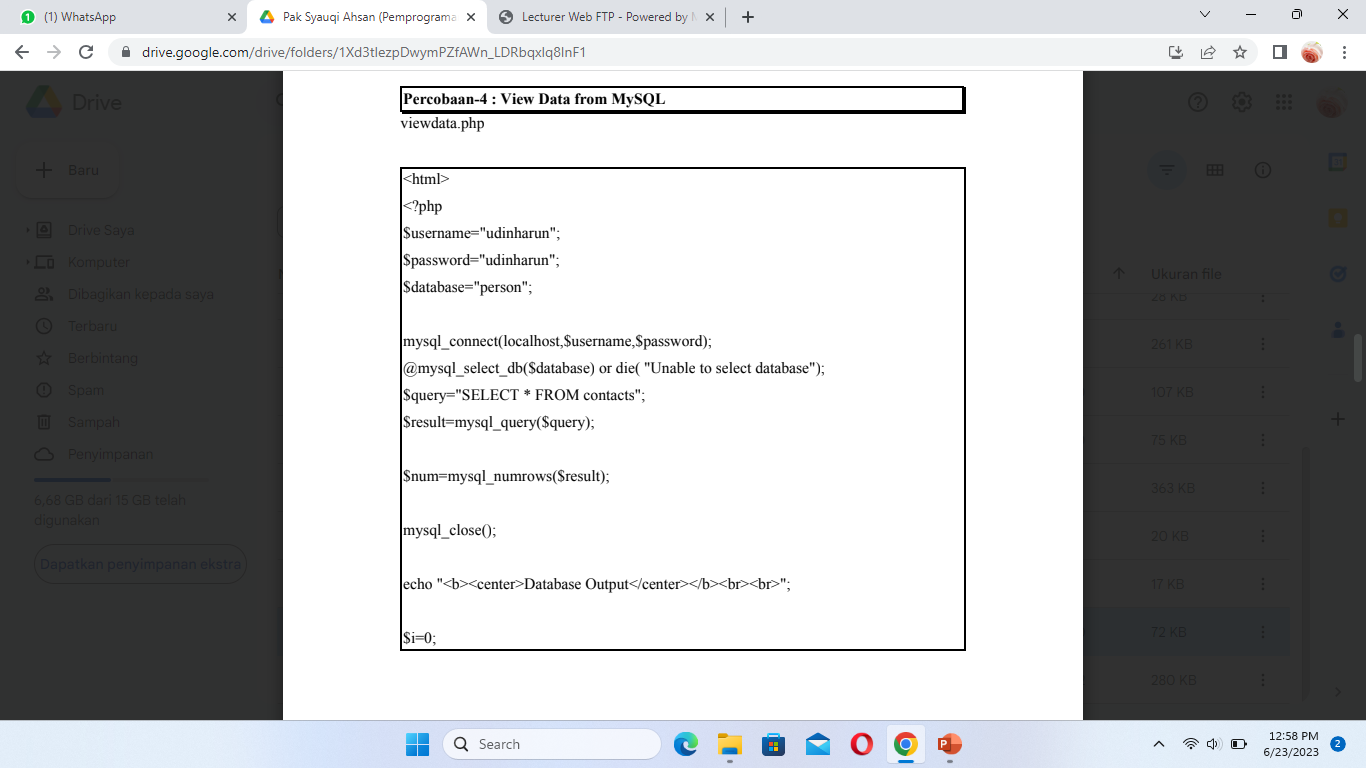 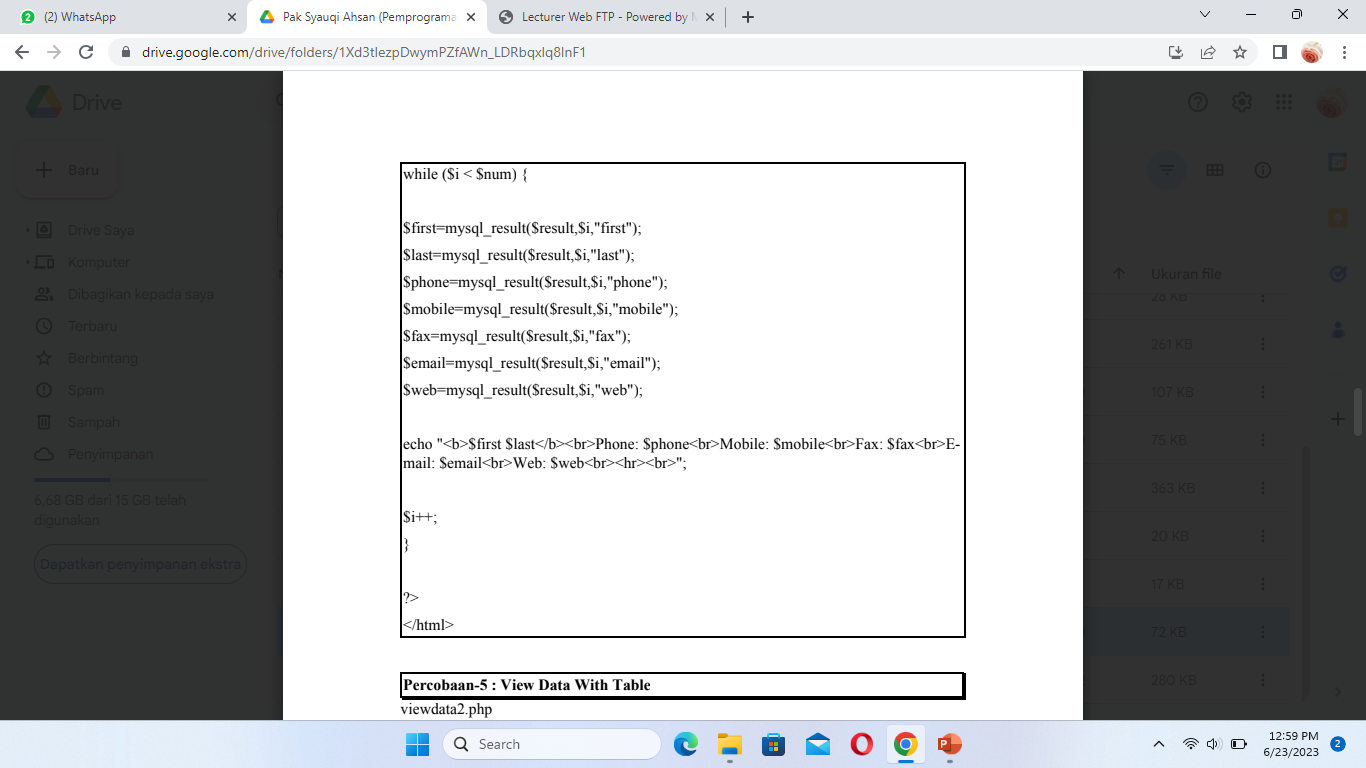 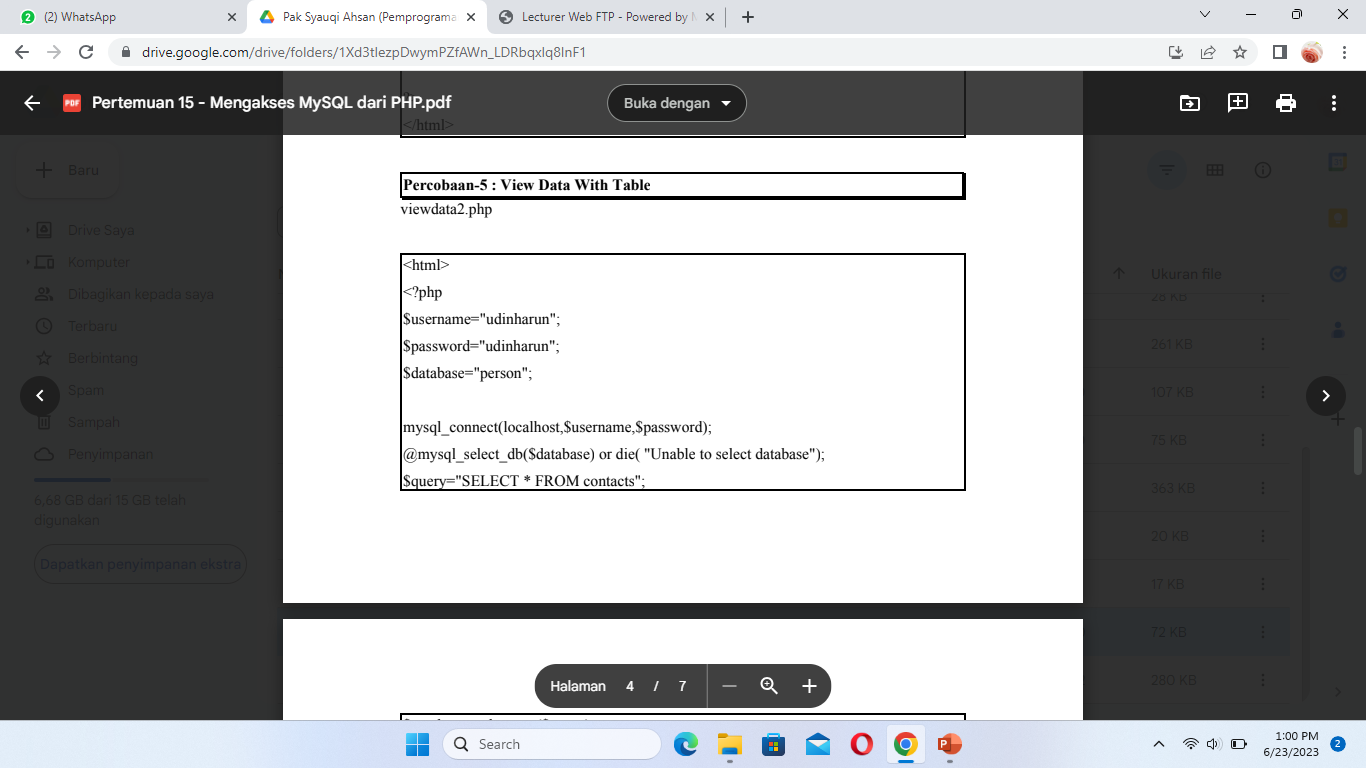 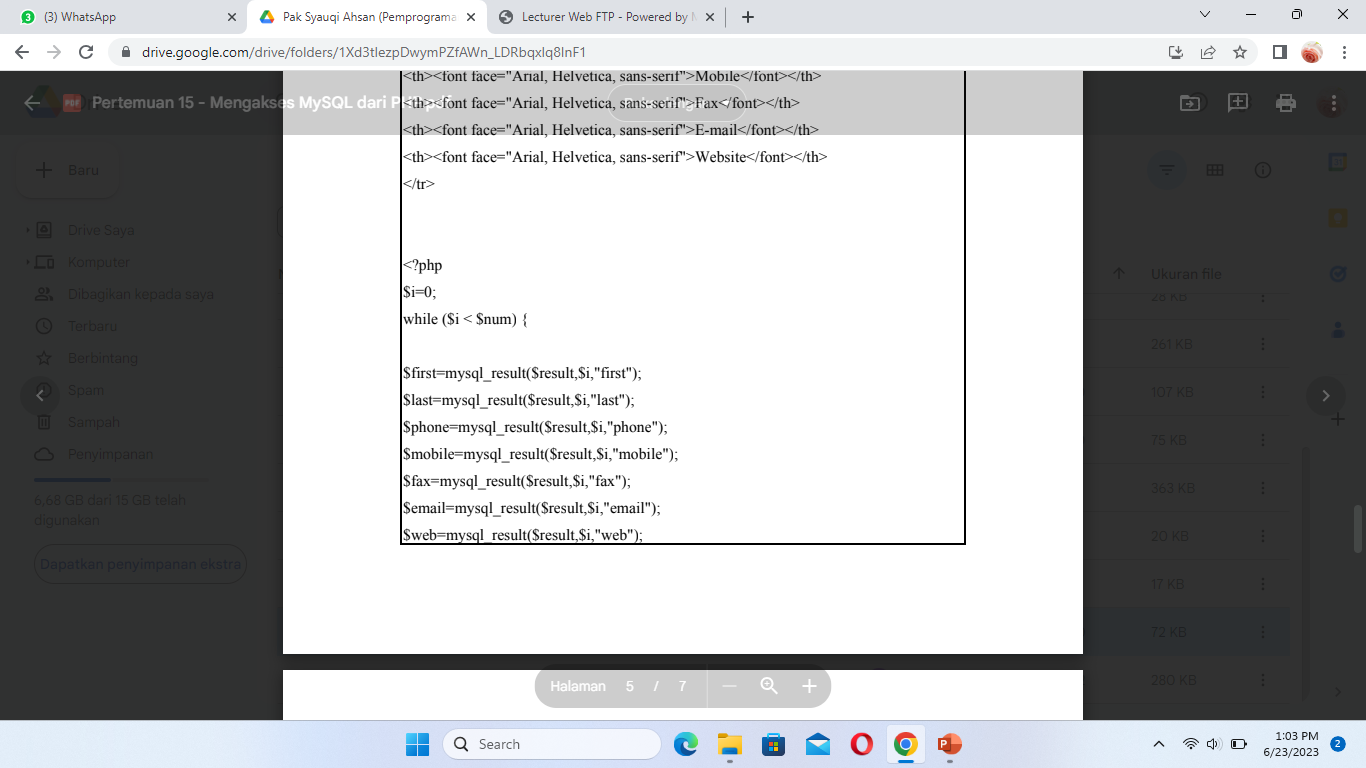 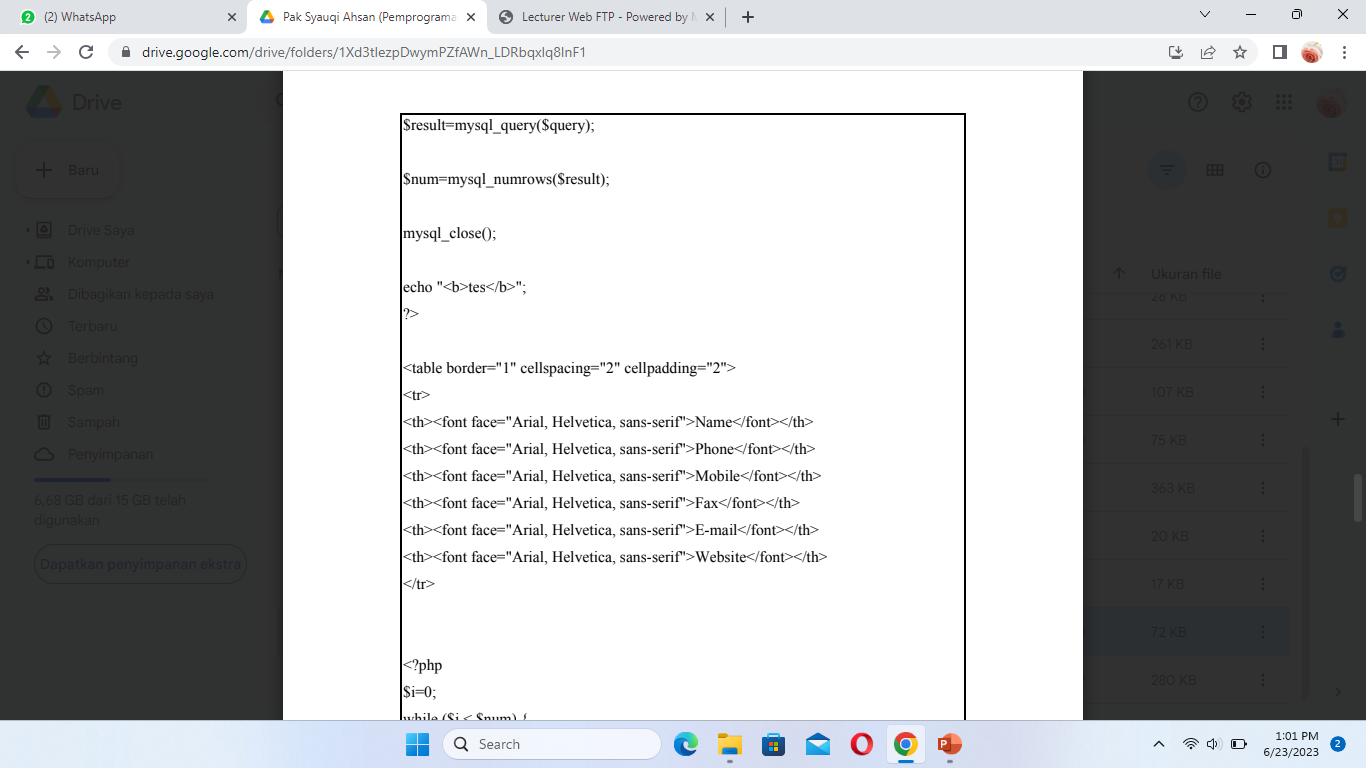 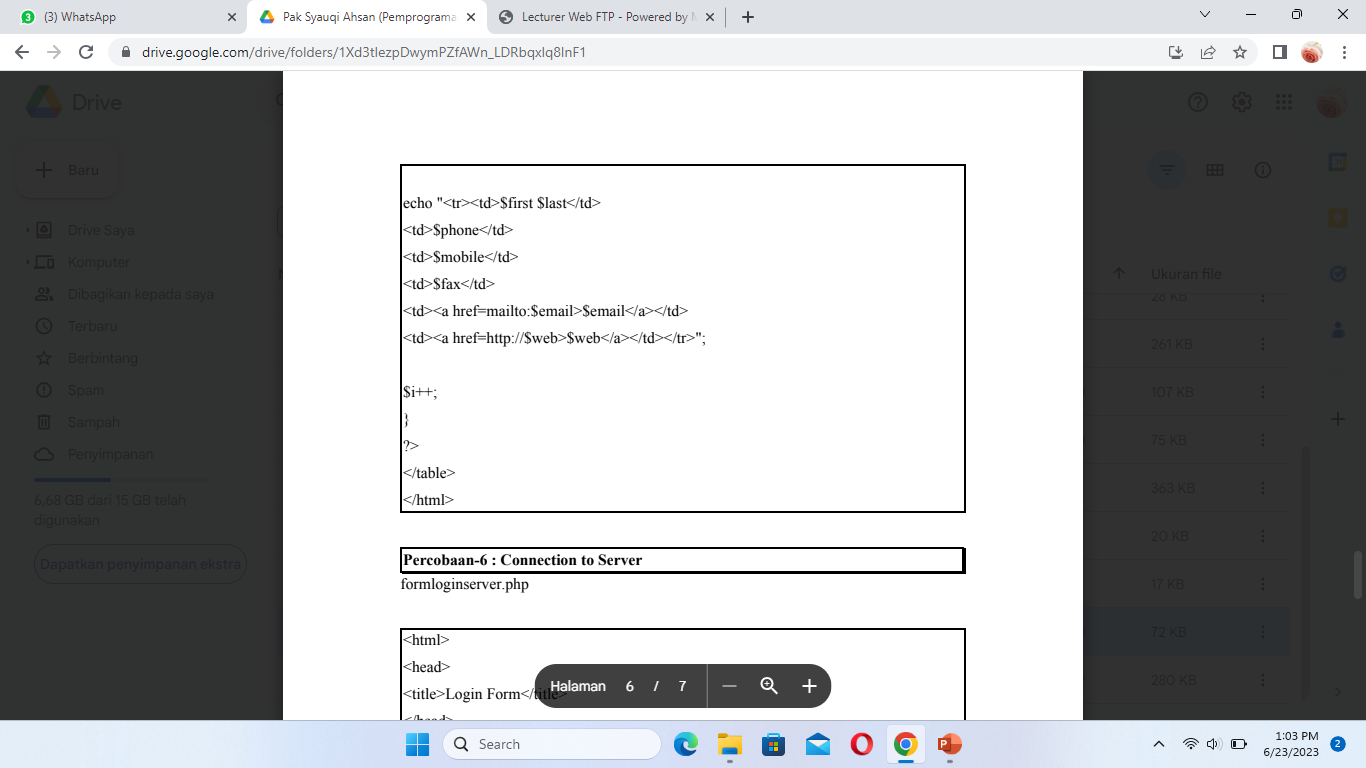 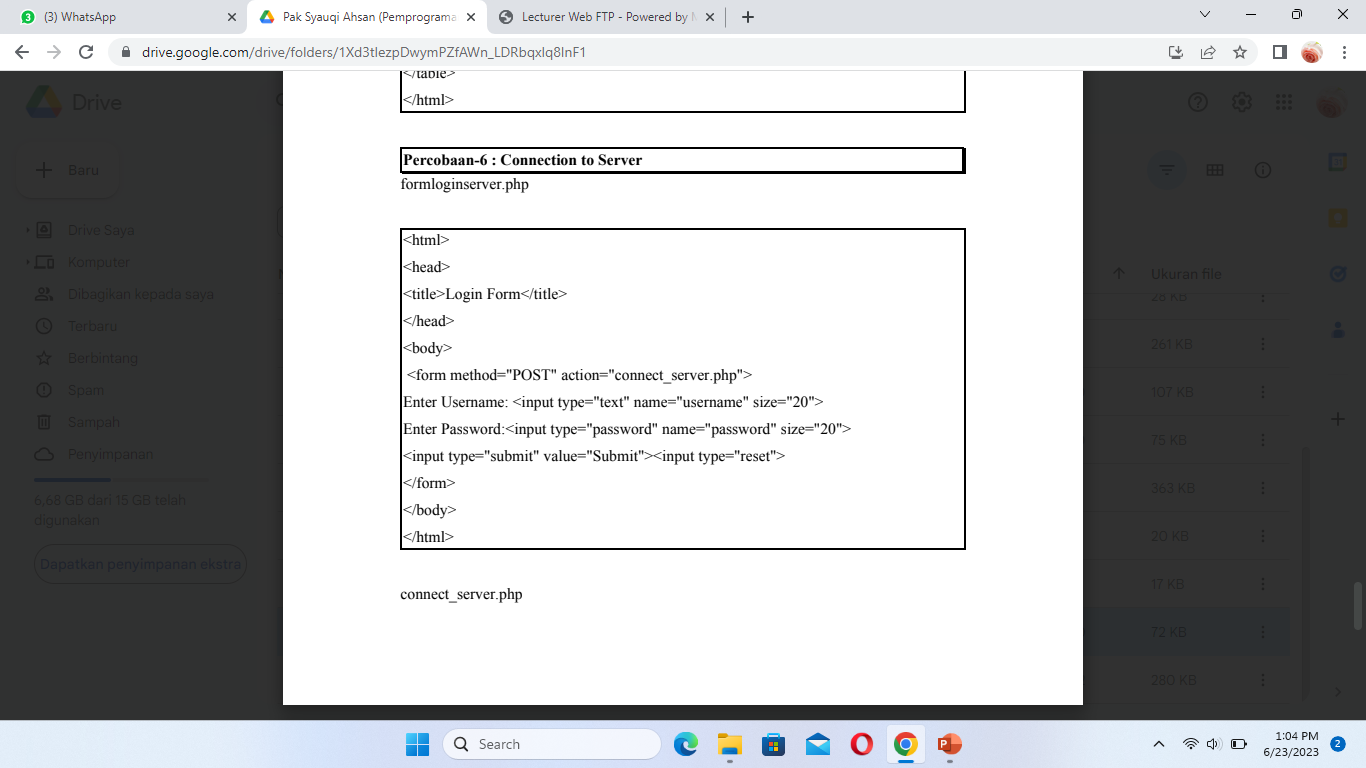 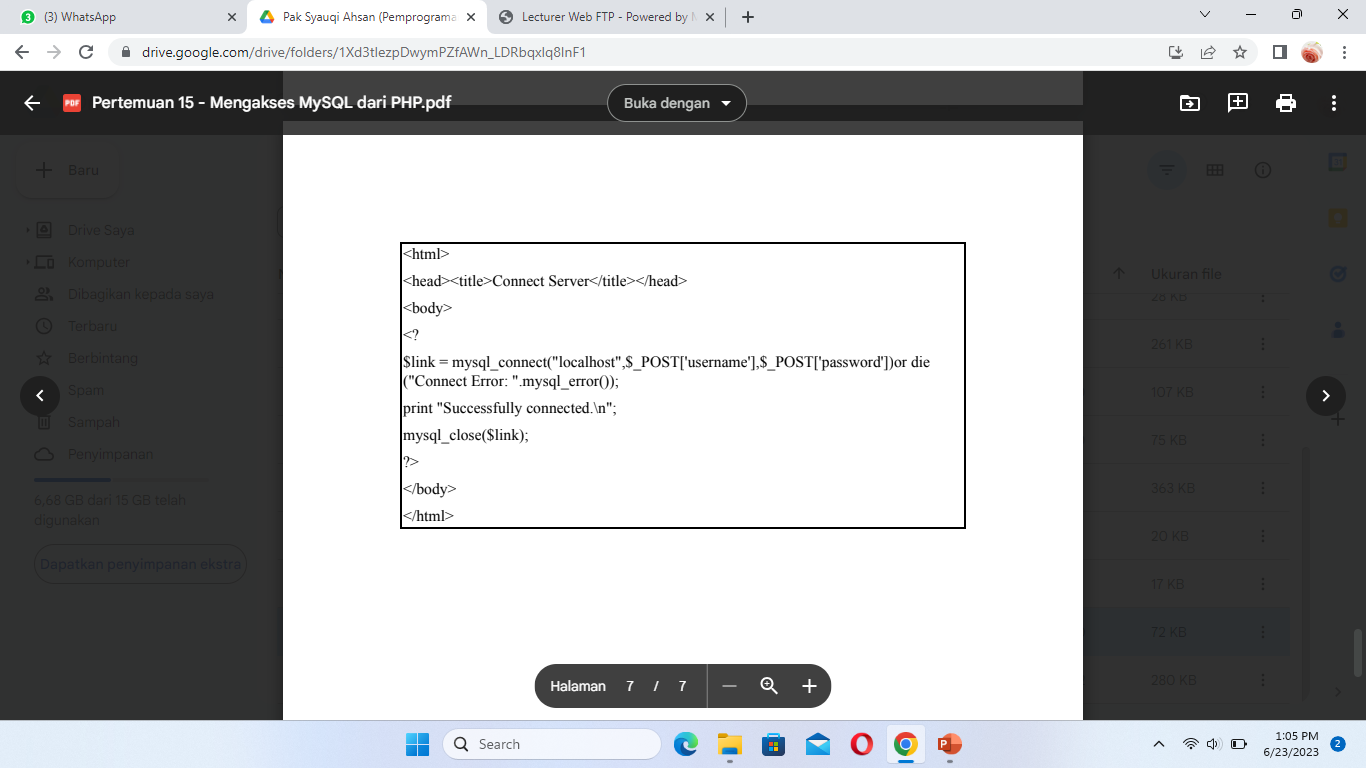